TARJETAS DE RED
¿QUE ES?
UN ADAPTADOR ELECTRONICO QUE PERMITE CONECTAR UN CABLE DE RED A UN EQUIPO DE MOCRICOMPUTADORA O PERIFERICO.
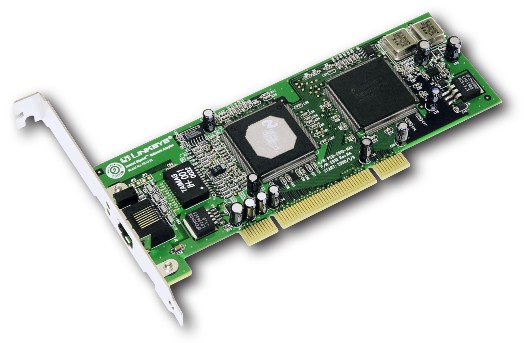